HRVATSKI URED ZA OSIGURANJE
TRŽIŠTE OSIGURANJAU REPUBLICI HRVATSKOJ- U 2012. GODINI -
mr. sc. Hrvoje Pauković 
Hrvatski ured za osiguranje

SORS  2012., Sarajevo, 19.-21. 6. 2013.
1
STRUKTURA FINANCIJSKIH INSTITUCIJA U RH U 2012.
Ukupna imovina financijskog sustava u 2012. je 532.197 mil. kuna
Ukupna imovina društava za osiguranje u 2012. je 34.095 mil. kuna
(Prosječni srednji tečaj HNB-a za 2012. g. - HRK/EUR 7,517340)
Izvor: Podaci sa službenih stranica regulatornih institucija 2013.
2
ZAKONODAVNI OKVIR - temeljni
Zakon o osiguranju (NN 151/05; 87/08; 82/09; 54/13)Zakon o obveznim osiguranjima u prometu (NN 151/05; 36/09; 75/09; _/13)Zakon o Hrvatskoj agenciji za nadzor financijskih usluga (NN 140/05, 12/12) Zakon o obveznom zdravstvenom osiguranju (NN 150/08; 94/09; 153/09; 71/10; 139/10; 49/11; 22/12; 57/12; 123/12)Zakon o dobrovoljnom zdravstvenom osiguranju (NN 85/06; 150/08; 71/10)Zakon o obveznim odnosima (NN 35/05; 41/08)Zakoni dostupni na www.nn.hr
3
INDUSTRIJA OSIGURANJA
- stanje na dan 01.06.2013
26 društava za osiguranje*
1 društvo za reosiguranje
37 društava za posredovanje u osiguranju
224 društva za zastupanje u osiguranje (pravne osobe)
158 obrta za zastupanje u osiguranju
36 društava i obrta za zastupanje u osiguranju na STP
24 banke imaju ovlaštenje za obavljanje poslova zastupanja u osiguranju


* rješenjem Trgovačkog suda u Zagrebu Tt-13/11089-2 od 31. svibnja 2013. u sudski registar upisano pripajanje društva Helios Vienna Insurance Group d.d. za osiguranje društvu Kvarner Vienna Insurance Group d.d. te promjena tvrtke društva Kvarner VIG d.d. u Wiener osiguranje Vienna insurance Group d.d. za osiguranje.
4
BROJ AKTIVNIH DRUŠTAVA - 31.12.2012.
Hrvatski ured za osiguranje        20  20 članica         15 obveznih članica (AO)
97,99% ukupne ZBP
DOMAĆI VEĆINSKI KAPITAL
STRANI VEĆINSKI KAPITAL
11
16
56,24 %   PREMIJE
43,76%   PREMIJE
UKUPNO
23,49 %   PREMIJE
76,51 %  PREMIJE
ŽIVOT
68,50  PREMIJE
31,50 %  PREMIJE
NEŽIVOT
STRUKTURA VLASNIŠTVA - 31.12.2012.- DRUŠTVA ZA OSIGURANJE -
6
ZARAČUNATA BRUTO PREMIJA
 DRUŠTAVA ZA OSIGURANJE
u tisućama EUR
(1€=7,51734 kn)
Izvor: HUO
7
TREND RASTA/PADA PREMIJA ŽIVOTNOG I NEŽIVOTNOG OSIGURANJA
Izvor: HUO
8
STRUKTURA PORTFELJA U 2012. GODINI
Izvor: HUO
9
Godina
AO
ŽO
IMOVINA
AK
USPOREDBA UČEŠĆA PREMIJE NAJZASTUPLJENIJIH GRUPA OSIGURANJA
Zastupljenost  u ukupnoj premiji  [%]
2012
2000
2002
2004
2006
2008
2009
2010
2011
34,0
31,9
31,9
29,7
30,2
31,1
31,0
32,3
31,8
27,2
26,6
16,8
20,7
23,7
26,6
26,3
26,4
26,6
14,3
17,4
16,2
15,4
14,2
13,9
14,5
14,5
14,4
10,7
9,6
10,3
12,2
12,0
11,6
11,9
8,0
8,7
Source: HUO, HANFA
UČEŠĆE PREMIJE OSIGURANJA U BDP-U (PENETRACIJA OSIGURANJA)
Izvor: HNB, HGK, HUO
11
PREMIJA OSIGURANJA PO STANOVNIKU(GUSTOĆA OSIGURANJA)
u kunama
12
Izvor: HNB, HGK, HUO
2011
2012
2011
2012
2011
2012
Allianz
Croatia
1.
15,4
16,7
1.
30,5
30,0
Croatia
1.
36,5
35,6
Croatia
Allianz
2.
14,1
14,8
2.
11,2
12,1
Euroherc
2.
14,9
14,9
Merkur
3.
10,5
10,4
3.
10,9
10,8
Allianz
3.
9,7
10,3
Grawe
Jadransko
4.
10,1
10,2
4.
7,0
6,9
Jadransko
4.
9,5
9,5
Triglav
Agram
5.
4,8
4,2
Kvarner VIG
5.
8,3
8,3
5.
4,9
4,6
75,5
74,6
64,6
64,3
58,3
60,2
KONCENTRACIJA PREMIJE
Ukupno
Neživot
Život
Euroherc
Top 5
90,7
84,4
83,9
90,1
88,8
89,5
Top 10
Izvor: HUO
PRODAJA OSIGURANJA PO KANALIMA PRODAJE U 2012.
Izvor: HUO
14
PRVIH PET MJESECI 2013. GODINE
ukupna ZBP rast 0,4 %
životno osiguranje rast 6,5%
neživotna osiguranje pad 1,5%
Pad premije u skupini neživotnih osiguranja bilježe redom:
Porast premije u skupini neživotnih osiguranja bilježe redom:
Izvor: HUO
15
Na putu prema Europskoj uniji...
Usklađenje (pod)zakonskog okvira:

Izmjene i dopune Zakona o osiguranju  - omogućena suradnja s EIOPA-om, implementacija izmjena u direktivi o ravnopravnosti spolova, visina temeljenog kapitala...

Izmjene i dopune Zakona o obveznim osiguranjima u prometu 
Produljenje roka za rješavanje odštetnog zahtjeva – 60 dana
Značajno povećanje osiguranih svota – 42,75 mil.kn za štete na osobama, 8,55 mil.kn za štete na stvarima
Promjene u donošenju i primjeni novih uvjeta i cjenika premija obveznih osiguranja u prometu

Izmjene i dopune Zakona o obveznom zdravstvenom osiguranju
Nakon ukidanja neopravdano visokog nameta osigurateljima na Ustavnom sudu (10% pa 7%), hrvatski osiguratelji plaćaju 4% napl. funkcionalne premije AO na ime naknade štete HZZO-u

Izmjena niza pravilnika/mišljenja HANFE u suradnji s osigurateljima – u tijeku
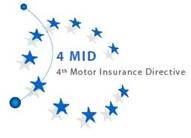 Na putu prema Europskoj uniji...
Novi sustav zaštite oštećenih osoba u prometnim nezgodama u EU
poboljšanje položaja osoba oštećenih u prometnim nesrećama izvan države njihovog prebivališta, a prouzročenih vozilima koja su uobičajeno stacionirana u drugim državama članicama
osnivanje Ureda za naknadu pri HUO te pristupanje međunarodnim sporazumima u okviru Council of Bureaux


Projekt izrade Nacionalnog strateškog okvira financijske pismenosti
Vlada RH prihvatila inicijativu Hrvatskog ureda za osiguranje
Formirana šira radna grupa pri M. financija – financijski sektor i regulatori
Mirovinska reforma i zdravstvena reforma u RH
U tijeku je nova mirovinska reforma u Republici Hrvatskoj,  prijedlozi novih Zakona nisu još uvijek u javnoj raspravi, a ključne naznake su:
nastavak jačanja sustava kapitalizirane mirovinske štednje, 
odvajanje regulacije obveznih i dobrovoljnih mirovinskih fondova, 
veća razina sigurnosti osiguranika, uvođenje tri podportfelja u obvezne mirovinske fondove,
smanjenje troškova poslovanja mirovinskih društava, 
veća konkurentnost isplata mirovina i poslovanja mirovinskih osiguravajućih društava te unapređenje postojeće regulative. 
Zakon o dopunama Zakona o obveznim i dobrovoljnim mirovinskim fondovima (NN 51/13) – travanj 2013. – dodatno usklađivanje s EU i uključenje ovlasti EIOPA-e
Inicijativa HUO-a (2012.g.) - “Uloga društava za osiguranje u mirovinskoj reformi u Republici Hrvatskoj” s ciljem prepoznavanja i poticanja životnog i rentnog osiguranja kao proizvoda dobrovoljne mirovinske štednje

Zdravstvena reforma i ulazak u EU – prilika za značajniju ulogu osiguratelja
HVALA NA POZORNOSTI
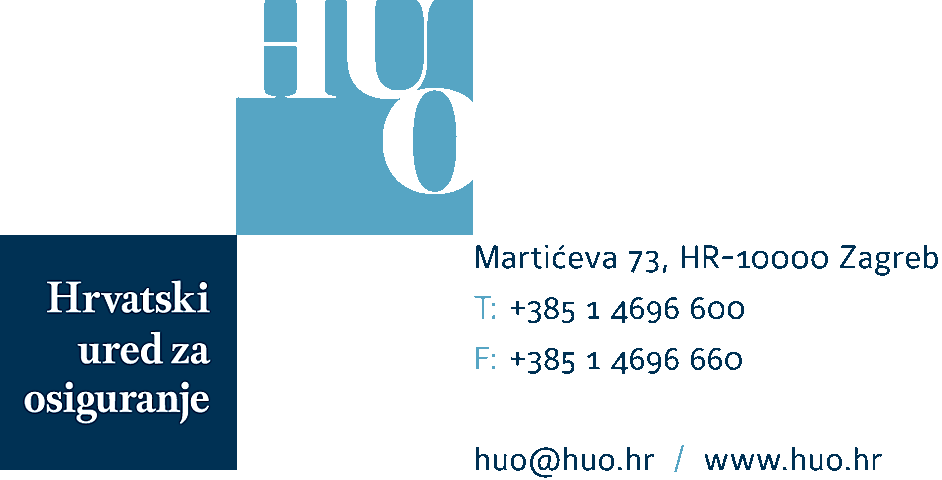 19